Contoso Human Resources
Year in Review
Fiscal Year Highlights
Human Resources
Contoso HR Year in Review
2
Updated training programs implemented
New benefits plans finalized
Relocations completed
Hiring freeze lifted
New partnerships inked with preferred recruiters
Goals Achieved
Contoso HR Year in Review
3
All HR directors now hold master’s degrees
80% success rate recruiting top candidates
Mike Jones named “HR Rep of the Year”
Some Nice “Extras”
Contoso HR Year in Review
4
Budget Performance
Human Resources
Contoso HR Year in Review
5
HR ended year 12% below budget because we:
Reduced travel expenses
Reassigned staff duties rather than filling vacancies
Gained efficiencies through outsourcing
Budget Highlights
Contoso HR Year in Review
6
PC systems upgrades
New office equipment
Outsourcing contracts expire
Deferred bonuses kick in
Challenges Ahead
Contoso HR Year in Review
7
The Hiring Picture
Human Resources
Contoso HR Year in Review
8
Must-Fill Positions
Contoso HR Year in Review
9
At end of FY, 203 openings
Staff stretched too thin
Design Dept. running 6 weeks behind schedule
IT cannot keep up with installation/maintenance
Inventory/parts build-up with manufacturing backlog
The Hiring Freeze
Contoso HR Year in Review
10
Action items
Human Resources
Contoso HR Year in Review
11
Streamline hiring process
More job fairs
Increase recruiting
Promote from within to open entry level positions
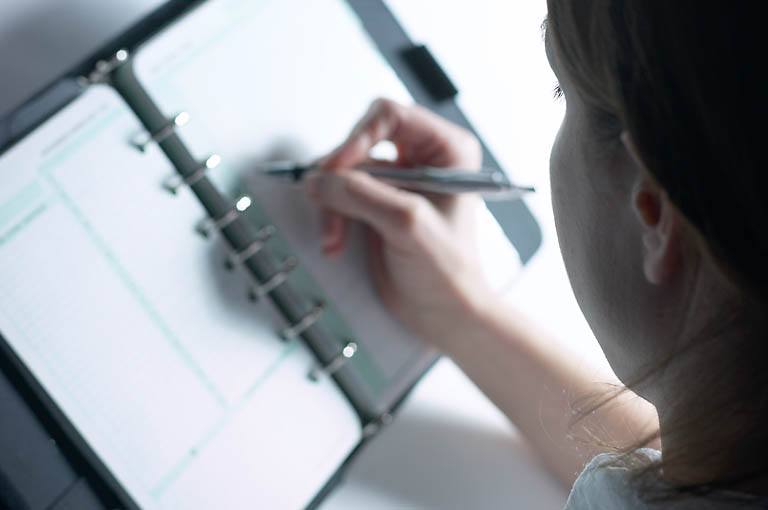 To-Do List for New FY
Contoso HR Year in Review
12